Tema 21: Propiedades físicas y químicas de los elementos
21.1	Elementos: clasificación en metales, no metales y semimetales.
21.2	Estructura: polimorfos y alótropos. Propiedades físicas.
21.3	Propiedades químicas: potenciales de reducción estándar, estados de oxidación.
T21.1
[Speaker Notes: NOTA JOSE: Para la preparación de este tema por parte del profesor hay muchos libros, entre ellos Química Inorgánica (2ª Edición)
Autores: C. E. Housecroft y A. G. Sharpe. Editorial: Pearson Educación, 2006.]
21.1 Clasificación de los elementos: metales, no metales y semimetales
18
1
No metales
2
13   14   15  16   17
H
He
B
Li
Be
C
N
O
F
Ne
3
4     5     6     7    8     9    10  11  12
Al
Si
P
S
Cl
Ar
Na
Mg
K
Ca
Sc
Ti
V
Cr
Mn
Fe
Co
Ni
Cu
Zn
Ga
Ge
As
Se
Br
Kr
Rb
Sr
Y
Zr
Nb
Mo
Tc
Ru
Rh
Pd
Ag
Cd
In
Sn
Sb
Te
I
Xe
Cs
Ba
La
Hf
Ta
W
Re
Os
Ir
Pt
Au
Hg
Tl
Pb
Bi
Po
At
Rn
Fr
Ra
Ac
Semimetales
Metales
Propiedades químicas:
No metales: tendencia a ganar electrones para formar aniones o a atraer más los pares de electrones de enlace:
Elementos con alta E.I., alta A.E. y alta 
Elementos con baja E.I., baja A.E. y baja 
Metales: tendencia a perder electrones para formar cationes o a atraer menos los pares de electrones de enlace:
“Carácter metálico varía de forma inversa a la electronegatividad o a la E.I.”
P > 2.0
T21.2
18
1
H
He
2
13   14   15  16   17
B
Li
Be
C
N
O
F
Ne
Al
Si
P
S
Cl
Ar
Na
Mg
3
4     5     6     7    8     9   10   11   12
Ce
Pr
Nd
Pm
Sm
Eu
Gd
Tb
Dy
Ho
Er
Tm
Yb
Lu
K
Ca
Sc
Ti
V
Cr
Mn
Fe
Co
Ni
Cu
Zn
Ga
Ge
As
Se
Br
Kr
Th
Pa
U
Np
Pu
Am
Cm
Bk
Cf
Es
Fm
Md
No
Lr
Bloque p
Rb
Sr
Y
Zr
Nb
Mo
Tc
Ru
Rh
Pd
Ag
Cd
In
Sn
Sb
Te
I
Xe
Bloque f
Cs
Ba
La
Hf
Ta
W
Re
Os
Ir
Pt
Au
Hg
Tl
Pb
Bi
Po
At
Rn
Bloque s
Bh
Hs
Mt
Fr
Ra
Ac
Db
Sg
Rf
Bloque d
Sólidos
Líquidos
Gases
Propiedades físicas:
No metales
Moléculas discretas, anillos, cadenas o redes tridimensionales
Metales
Empaquetamiento compacto
 y electrones móviles
- Bajos Puntos de fusión y ebullición
 No dúctiles y quebradizos
- Buenos aislantes del calor
- No son brillantes ni conductores
- Densidades elevadas
 Altos Puntos de fusión y ebullición
 Dúctiles y maleables
- Elevada conductividad térmica
Son brillantes y conductores de la electricidad
T21.3
[Speaker Notes: NOTA DE JOSE: Es importante destacar que el carácter metálico o no metálico de un elemento se refleja también en sus propiedades físicas. Las más importantes se recogen en esta tabla. Así, general, los metales se caracterizan por tener las propiedades que se recogen en dicha tabla, aunque la diferencia fundamental entre un metal y un no metal  es la conductividad eléctrica en las tres dimensiones, propiedad que no se da en ningún no metal. Una forma alotrópica del carbono, el grafito, es conductora de la electricidad pero sólo en dos dimensiones como se indicará después. 
Esto es, ninguna de las propiedades que aparecen en esa tabla (excepto la conductividad eléctrica en tres dimensiones) nos permite diferenciar claramente entre un metal y un no metal. Se debería poner ejemplos de esto para cada una de las propiedades. Ej. el Li, un metal típico, es muy poco denso. El Hg es líquido a P y T estándar y otros como el Cs y Ga tienen puntos de fusión de 29ºC y 30ºC, respectivamente. Algunos metales de transición son quebradizos. El brillo o lustre metálico es también otra característica de los metales, aunque algunos no metales como el iodo o el silicio son también brillantes.
Por supuesto, es importante relacionar estas propiedades con lo que han estudiado en los temas de enlace.]
21.2 Estructura: polimorfos y alótropos. Propiedades físicas
Elementos metálicos
La mayoría de los elementos metálicos (60%) tienen estructuras de empaquetamiento compacto: cúbico (ecc) o hexagonal (ehc).
En ambos: el índice de coordinación (i.c.) = 12
	El % de espacio ocupado es del 74%
Sólo unos pocos tienen otras estructuras: entre ellas una red cúbica centrada en el cuerpo (ccc) (68% ocupación, i.c.= 8) y una red cúbica primitiva (52% ocupación, i.c.= 6)
T21.4
[Speaker Notes: NOTA DE JOSE: Las estructuras de los metales ya se han explicado en el tema 10, al estudiar el enlace metálico. Se ponen aquí, simplemente, para recodarles que han estudiado ya en temas anteriores que los metales tienen estructuras no moleculares con energías de cohesión de moderadas a altas y que eso es lo que determina que los metales, en general, tengan puntos de fusión y ebullición de moderados a altos, densidades elevadas y conductividad térmica alta.]
Estructuras de los metales
Empaquetamiento hexagonal compacto (ehc):
B
A
A
B
A
ABABABA
Celdilla hexagonal
T21.5
Estructuras de los metales
Empaquetamiento cúbico compacto (ecc):
B
B
C
A
A
ABCABCABC
C
B
Celdilla cúbica 
centrada en las caras
A
T21.6
Estructuras de los metales
i.c.= 8
Estructura cúbica centrada en el cuerpo (ccc)
Espacio ocupado = 68%
Estructura cúbica primitiva (cúbica P)
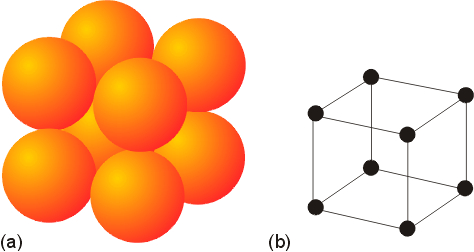 Espacio ocupado = 52%
i.c.= 6
T21.7
Estructuras de los metales y propiedades físicas
Puntos de fusión y ebullición
Tabla 1. Propiedades de los metales alcalinos
Elemento
 (g cm-3)
p.f. (ºC)
p. eb. (ºC)
Litio	0,53	181	1342
Sodio	0,97	98	883	
Potasio	0,89	63	759
Rubidio	1,53	39	688
Cesio	1,93	28	671
Estructuras no moleculares con energías de cohesión de moderadas a altas
Puntos de fusión y ebullición de moderados a altos
Excepciones: Hg (p.f.= -39ºC), Ga (p.f.= 30 ºC)
Los puntos de fusión y ebullición aumentan con la fortaleza del enlace metálico
T21.8
[Speaker Notes: NOTA JOSE: Esto ya lo han estudiado en el tema 11 (relación composición-enlace-estructura y propiedades) pero es conveniente recordarlo aquí.]
Estructuras de elementos no metálicos y propiedades físicas
Los átomos al combinarse tienden a adquirir la configuración  electrónica estable de gas noble
2)  Los elementos del periodo n=2 tienen una gran tendencia a formar enlaces p-p
3) 	Al bajar en el grupo aumenta el carácter metálico y, por tanto, la tendencia a formar estructuras no moleculares con índices de coordinación altos.
18
He
16    17
O
F
Ne
S
Cl
Ar
Se
Br
Kr
Te
I
Xe
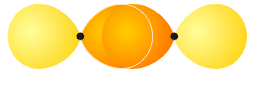 Po
At
Rn
p
p
Las estructuras pueden racionalizarse teniendo en cuenta tres ideas:
ns2
np6
Monoatómicos
Gases nobles
ns2
np5
Moléculas 
diatómicas
Grupo 17(Halógenos)
T21.9
[Speaker Notes: NOTA DE JOSE: Os recuerdo que la mayor tendencia que tienen los elementos del segundo periodo del bloque p a formar enlaces múltiples consigo mismo (o con otro elemento pequeño del segundo periodo) se ha explicado en el tema de enlace covalente (al ver las energías de enlace), tema 9. 
Allí se explicó no sólo el por qué de esto, sino también las consecuencias de esta mayor tendencia en relación a los restantes elementos del mismo grupo. En ese tema 9, se puso sólo algún ejemplo, así se comparó la diferencia estructural entre el nitrógeno elemental y el fósforo blanco.]
Estructuras de elementos no metálicos y propiedades físicas
Tabla 2. Propiedades físicas de los gases nobles
ΔHvap
(KJ mol-1)
RADIO
ATÓMICO (Å)
ABUNDANCIA
ATMOSF. (% v)
PUNTO DE
FUSIÓN (ºC)
PUNTO DE
EBULLICIÓN (ºC)
He	0,08		-269,0	1,20	5,2 x 10-4
Ne	1,70	-248,6	-246,0	1,60	1,5 x 10-3
Ar	6,50	-189,4	-186,0	1,91	0,93
Kr	9,10	-157,2	-153,6	2,00	1,1 x 10-4  
Xe	12,70	-111,8	-108,1	2,20	8,7 x 10-6
Rn	18,10	-71,0	-62,0
Tabla 3. Algunas propiedades de los halógenos.
DISTANCIA
DE ENLACE (pm)
RADIO
COVALENTE (pm)
PUNTO DE
FUSIÓN (ºC)
PUNTO DE
EBULLICIÓN (ºC)
COLOR
F2	-219,6	-188,1	Amarillo-pálido	144	64
Cl2	-101,5	-34,0	Amarillo-verdoso	198	99
Br2	-7,2	58,8	Rojo-pardo	228	114  
I2	113,7	184,3	Negro	266	133
T21.10
Estructuras de elementos no metálicos y propiedades físicas
ns2
np4
Oxígeno
Moléculas
 diatómicas
ns2
np3
Nitrógeno
p
1s1
Moléculas diatómicas
Hidrógeno
15     16     17
P.E.(O2)= -183ºC
P.E.(N2)= - 196ºC
T21.11
[Speaker Notes: NOTA DE JOSE: La explicación  dada en esta transparencia del enlace en la molécula de O2 es la correspondiente a la teoría de enlace de valencia, que en este caso no es totalmente correcta puesto de dicha molécula es paramagnética. Sin embargo, es útil para explicar que dicha molécula es diatómica y que la distancia de enlace es la correspondiente a un orden de enlace igual a dos, que es lo que se pretende en este momento. EL QUE DICHA TEORÍA NO ES ADECUADA PARA EXPLICAR EL PARAMAGNETISMO DE ESTA MOLÉCULA YA SE EXPLICÓ EN EL TEMA DE ENLACE.]
Explicación correcta del enlace en O2 (Teoría de O.M.)
s* 2p
p* 2p
p* 2p
2px
2py
2pz
2px
2py
2pz
p 2p
p 2p
s 2p
Energía
s* 2s
2s
2s
s 2s
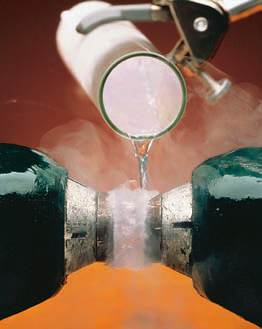 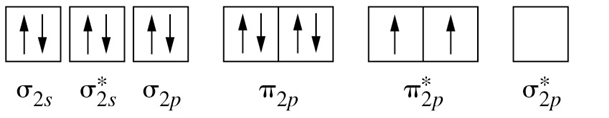 O2
Estructuras de elementos no metálicos y propiedades físicas
E
Eactivación
DHR
Ozono (O3)
Gas azul, diamagnético, muy reactivo, P.E.(O3)= -112ºC
T21.13
[Speaker Notes: NOTA DE JOSE: El diagrama representa una reacción genérica de oxidación, dónde “R” por tanto representaría un reactivo cualquiera por ejemplo un elemento y “RO” representa el compuesto oxigenado del elemento R.]
ns2
np4
Grupo 16
15    16
Moléculas cíclicas 
o polímeras
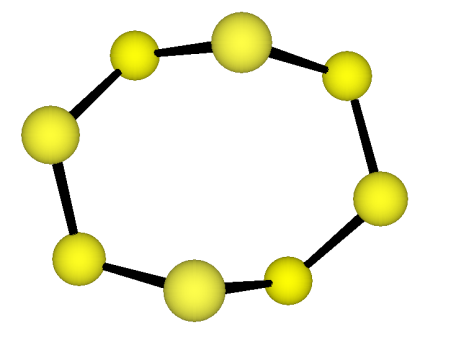 Sα -rómbico
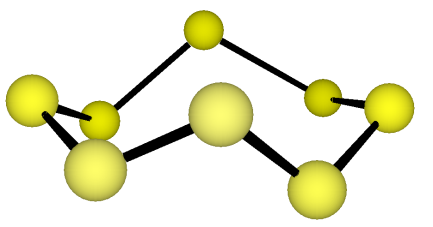 95ºC
S8
Sβ-monoclínico
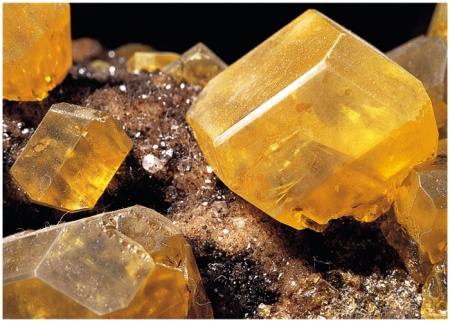 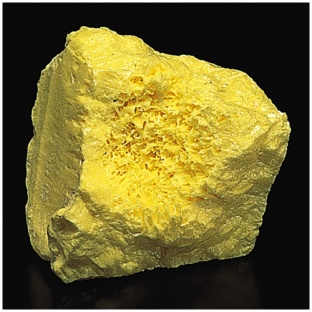 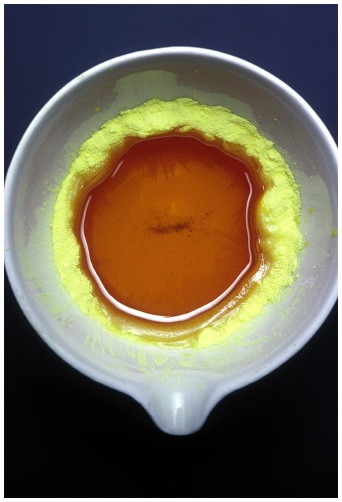 115ºC
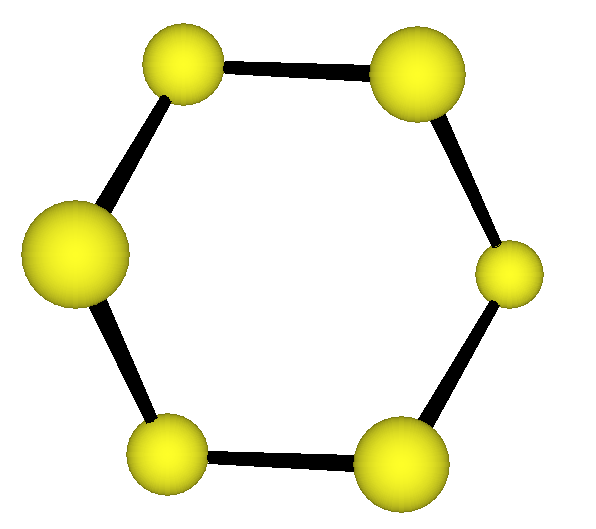 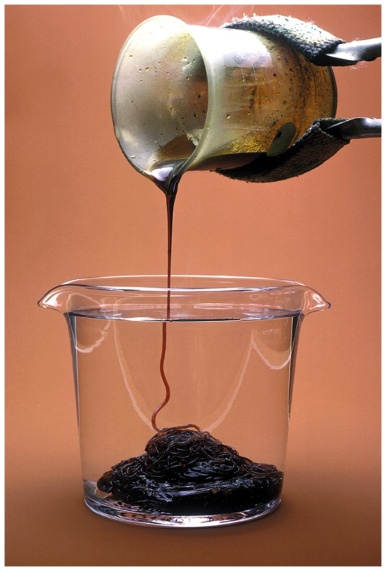 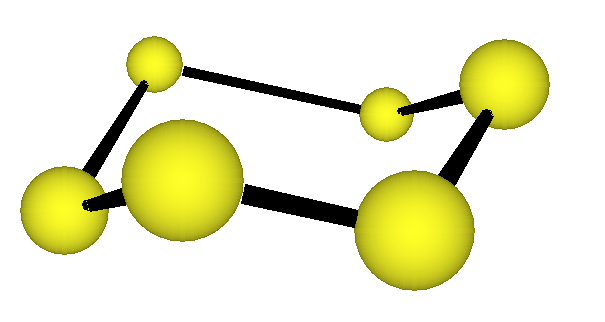 S6
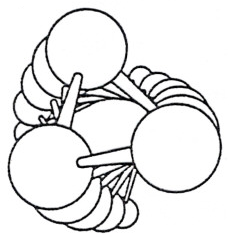 Azufre plástico
Líquido viscoso
a T > 160ºC
P.E.= 444ºC
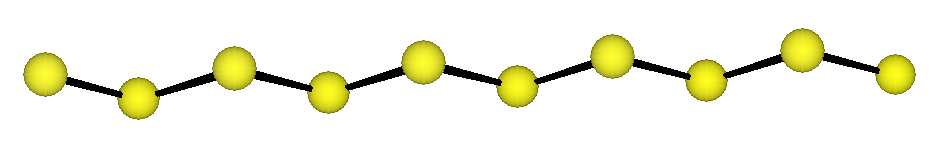 T21.14
[Speaker Notes: NOTA DE JOSE: En esta transparencia se explican también las formas estructurales de los restantes elementos no metalicos o semimetálicos del grupo 16: Se, Te, indicando sus propiedades de forma comparativa. Los puntos de fusión de las formas más estables se encuentran en la tabla que aparece en una transparencia posterior. 
OBSERVACIÓN: No hace falta poner los dibujos de las estructuras de Se y Te, porque son semejantes a las del azufre. Para el Se, se conocen varias formas cristalinas (3) que contienen anillos Se8 y la forma más estable es la gris metálica, que es fotoconductora y que estructuralmente es semejante al azufre plástico (cadenas helicoidales). El Te sólo se presenta en una forma alotrópica. De acuerdo con su carácter semimetálico, tiene aspecto metálico, es semiconductora. Es similar al selenio gris pero tiene interacciones metálicas más fuertes.]
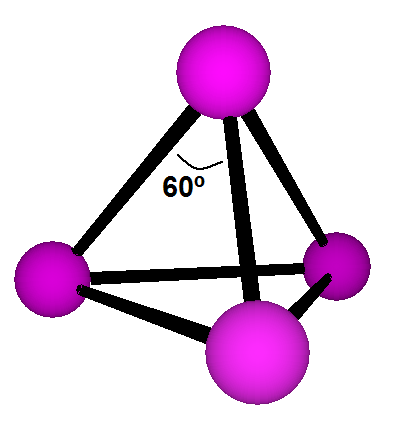 2,21 Å
P4, Td
14     15    16
ns2
np3
Grupo 15
Piramidal
Fósforo
Fósforo negro
Fósforo blanco
Venenoso, 
muy reactivo, 
se autoinflama al aire
: estable al aire a T<400ºC
Fósforo rojo
Luz UV
Fósforo rojo
Fósforo blanco
T21.15
270-300ºC
P.F= 44ºC
P.F= 600ºC
[Speaker Notes: NOTA DE JOSE: En este caso hay que relacionar las propiedades de los diferentes tipos de fósforo con sus estructuras y explicar también las estructuras de los restantes elementos no metálicos y semimetálicos del grupo 15, indicando comparativamente sus propiedades.]
Elementos del grupo 15. Nitrógeno elemental, fósforo rojo, arsénico, antimonio y bismuto.
T21.16
Estructuras de elementos no metálicos y propiedades físicas
Carbono
Diamante
Grafito
Fullerenos
Estructuras con un ordenamiento de C esférico o elipsoidal
Untuoso, blando, 
de color negro, 
conductor eléctrico
Sustancia muy dura, con  un P.F. muy alto
1,42 Å
3,35 Å
c60
buckmisterfullereno
d(C-C)= 1,54 Å
Si, Ge y Sn gris: red del diamante
T21.17
Estructuras de elementos no metálicos y propiedades físicas
Tabla 4. Algunas propiedades físicas de diamante, silicio, germanio y estaño gris.
DISTANCIA INTERATÓMICA (pm)
PUNTO DE
FUSIÓN  (K)
RESISTIVIDAD ELÉCTRICA (  m)
DENSIDAD
Diamante	>3823	3,50	154	1 x 1011 (293 K)
Silicio	1687	2,30	235	1 x 10-3 (273 K)
Germanio	1211	5,30	244	 0,46 (295 K)
Estaño gris	505	5,75	280	11 x 10-8 (273 K)
Diamante
T21.18
[Speaker Notes: NOTA DE JOSE: Datos de puntos de fusión tomados del Libro Química Inorgánica (2ª Edición)
Autores: C. E. Housecroft y A. G. Sharpe. Editorial: Pearson Educación, 2006.]
Estructuras de elementos no metálicos y propiedades físicas
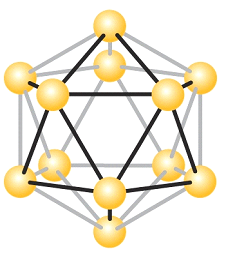 B12
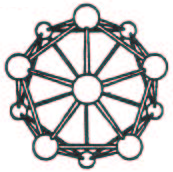 (a)
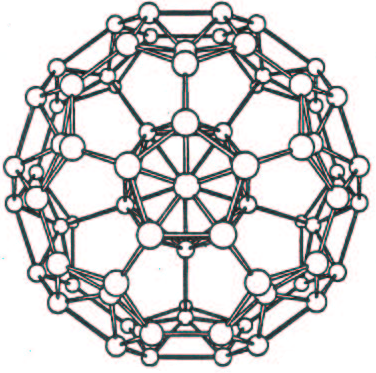 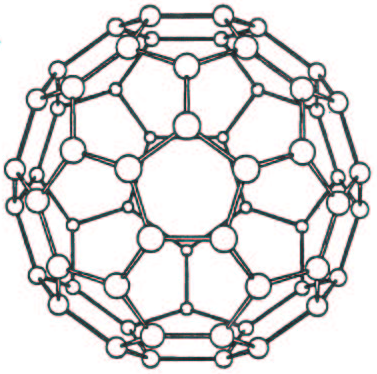 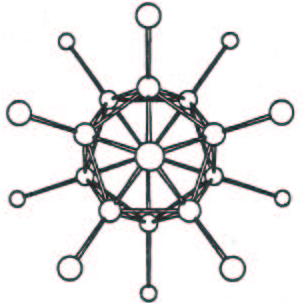 (b)
(c)
(d)
Construcción de la unidad B84, principal unidad de repetición en el boro β-romboédrico:   (B12)(B12)(B60)
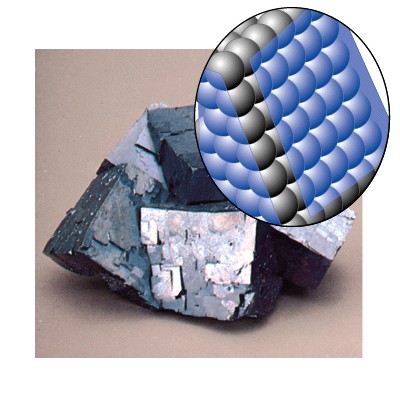 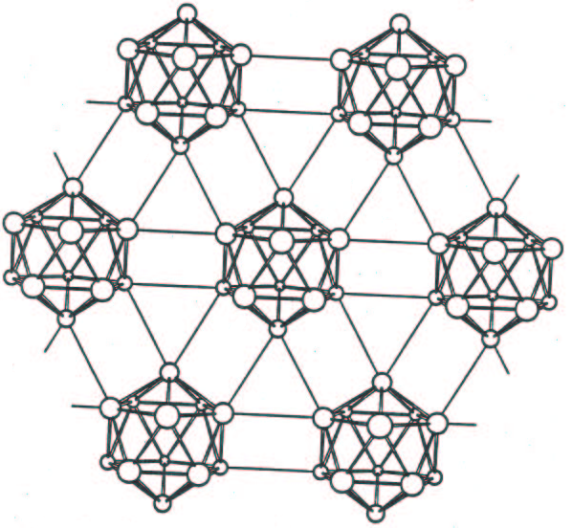 Boro:
α-romboédrico
T21.19
Tabla 5. Algunas propiedades de los elementos no metálicos.
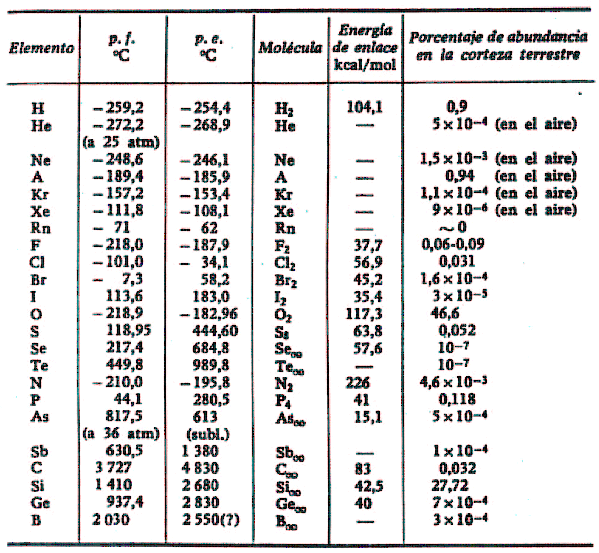 r
r
T21.20
21.3 Propiedades químicas de los elementos
Semireacción de reducción
E0 (v)
SERIE ELECTROQUÍMICA
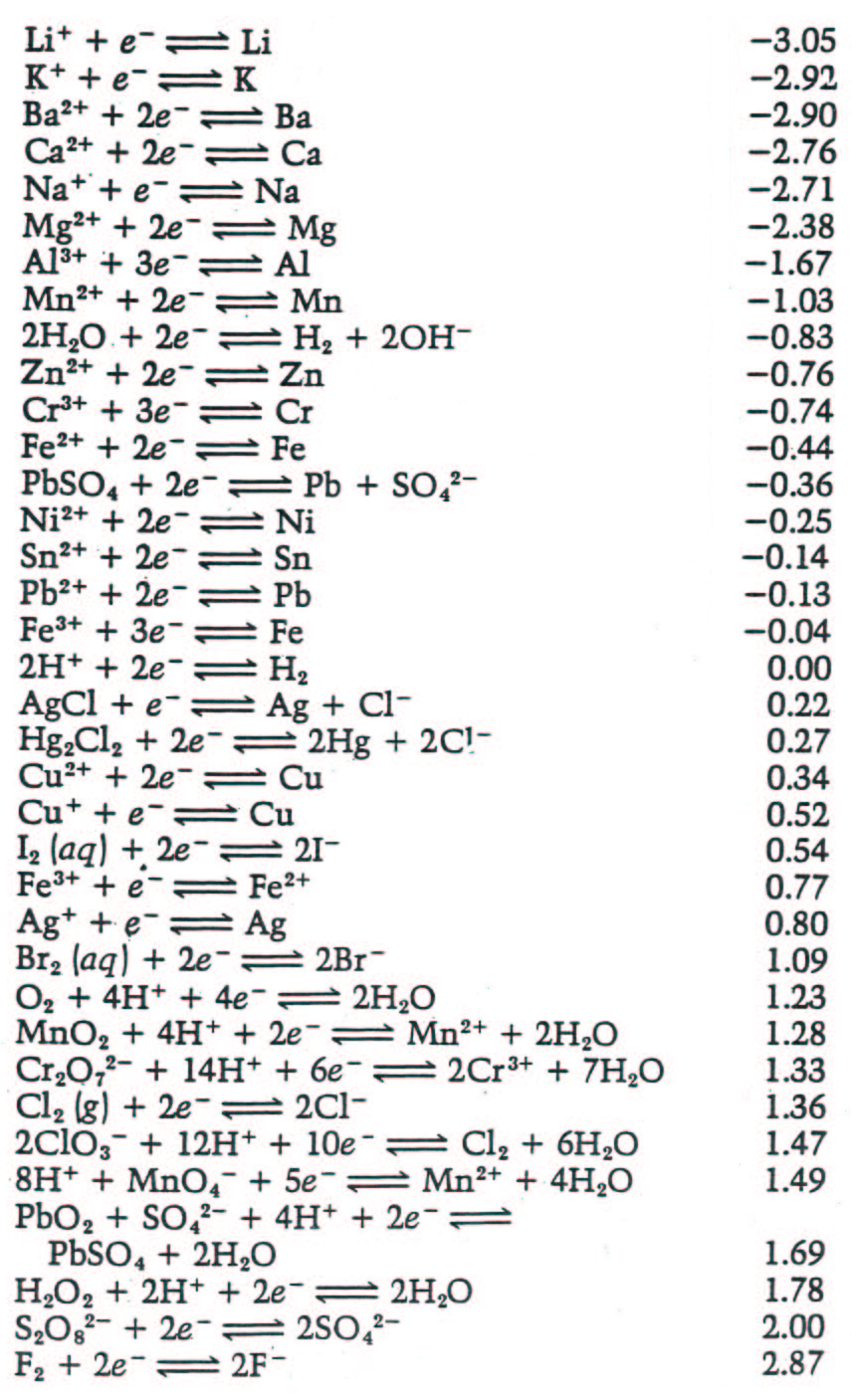 Forma reducida  más reductora
Forma oxidada más oxidante
T21.21
[Speaker Notes: NOTA JOSE: Un libro adecuado también para preparar esta parte: “Principles of Descriptive Inorganic Chemistry” Gary Wulfsberg. Ed. University Science Book]
Propiedades químicas de los elementos metálicos
Tabla 6. Potenciales de reducción estándar de los iones hidratados
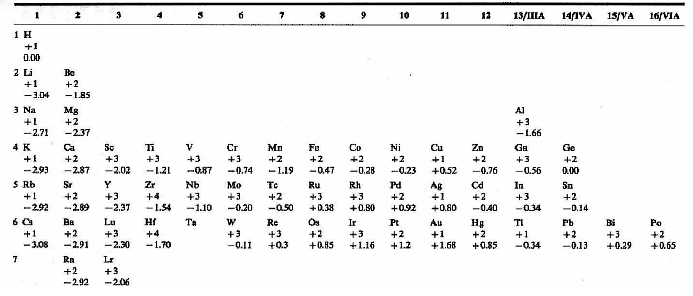 Más reductor es M, menos estable el E.O.=0
Cuanto más negativo E0 (Mn+/M)
Más activos: menor E.I.
	menor Hsublimación
	mayor |Hhidratación|
Menos activos ó más nobles:
	 mayor E.I.
	 mayor Hsublimación
	 menor |Hhidratación|
H
“Cuanto mayor es la electronegatividad o la E.I., menos reductor es el metal”
- Hhid
- Hsub
- HEI
T23.22
H = - Hhid(Mn+)  -  HEI(M)  -  Hsub(M)
Propiedades químicas de los elementos metálicos
Tabla 7. Potenciales de reducción estándar de los iones hidratados
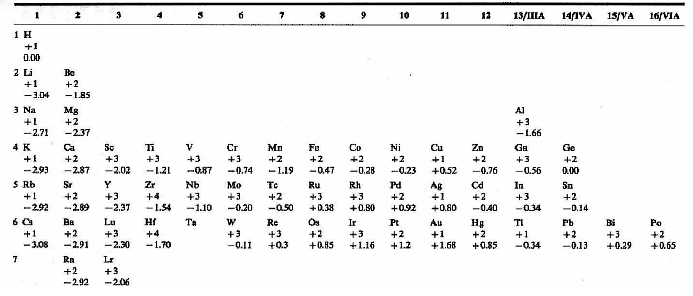 Más reductor es M, menos estable el E.O.=0
Cuanto más negativo E0 (Mn+/M)
1. Metales muy electropositivos (poco electronegativos).
Mn+ no pueden reducirse al metal en disolución acuosa
2. Metales con eletronegatividad intermedia
No reaccionan con agua. Sí reaccionan con ácidos protónicos no oxidantes
3. Metales menos electropositivos
T21.23
Sólo reaccionan con ácidos oxidantes (HNO3, H2SO4 ó agua regia )
Mn+ son buenos agentes oxidantes
Propiedades químicas de los elementos no metálicos
Tabla 8. Potenciales de reducción estándar de los no metales.
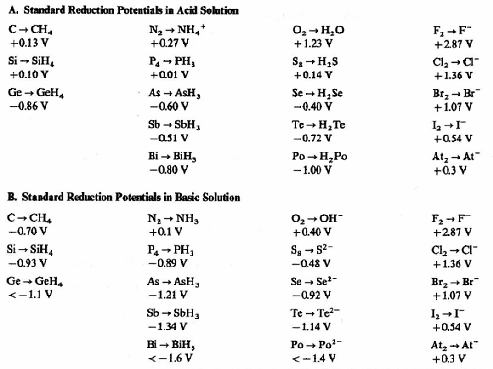 H
2 Hhid
HDIS
2 HAE
Más oxidante es X, menos estable el E.O.=0
Cuanto mayor E0 (X/Xn-)
H = HDIS(X2) + 2 HAE(X) + 2 Hhid(X-)
T21.24